Администрация Донского сельского поселения Орловского района
~ БЮДЖЕТ  ДЛЯ  ГРАЖДАН ~
Бюджет Донского сельского поселения Орловского района
на 2020 год и на плановый период 
2021 и 2022 годов
[Speaker Notes: новый]
Основные направления бюджетной и налоговой политики Донского сельского поселения Орловского района на 2020-2022 годы
Утверждены постановлением Администрации Донского сельского поселения  от 30.10.2019 № 156
Обеспечение сбалансированности и устойчивости бюджетной системы
Экономический рост
Повышение уровня жизни граждан
2
[Speaker Notes: новый]
Основные характеристики бюджета Донского сельского поселения Орловского района  на 2020-2022 годы
Тыс. рублей
3
[Speaker Notes: НОВЫЕ ЦИФРЫ]
Структура налоговых и неналоговых доходов бюджета ДОНСКОГО СЕЛЬСКОГО ПОСЕЛЕНИЯОрловского района  в 2020  году
4
а
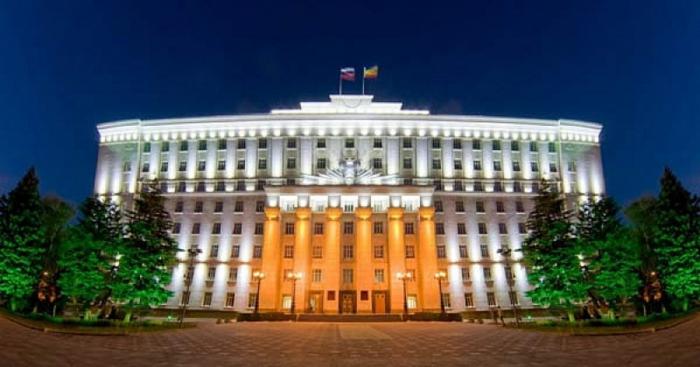 Безвозмездные поступления из областного бюджета
тыс. рублей
5
[Speaker Notes: новый]
Основные приоритеты и подходы к формированию расходов бюджета Донского сельского поселения Орловского района на 2020-2022 годы
Индексация социальных выплат исходя из уровня инфляции 
с 1 января 2020 года на 3,8 процента, с 1 января 2021 года на 
4,0 процента, с 1 января 2022 года на 4,0 процента
Индексация размеров оплаты труда работников муниципальных учреждений на прогнозный уровень инфляции с 1 октября     2020 года на 3,8 процента, с 1 октября 2021 года на 4,0 процента и с 1 октября 2022 года на 4,0 процента
Увеличение расходов на заработную плату низкооплачиваемых работников 
в связи с доведением минимального размера оплаты труда до величины 
прожиточного минимума трудоспособного населения 
в 2020 году до 12 130рублей
Принятие мер по недопущению снижения достигнутых ранее показателей 
уровня оплаты труда категорий работников социальной сферы, определенных
в указах Президента Российской Федерации 2012 года, а также сохранению уровня, установленного в этих указах
6
[Speaker Notes: новый]
Контактная информация
Администрация
Донского
сельского
поселения
347506
, Ростовская область,
х. Гундоровский,
ул.
Центральная,
17
Глава Администрации
Донского
сельского
поселения
Осляка Маргарита Олеговна
Тел.(факс) : (86375)
47
-
5
-
05
E
-
mail:
sp
29306
@don
рас.
ru
График (режим) работы:
понедельник
–
пятница
–
8.00
–
17.00;
предпраздничные дни
–
8.00
–
16.00;
суббота и воскресенье
–
выходные дни;
перерыв
–
12.00
–
13.00.
График приема:
третий четверг
месяца с 1
4
.00 до
1
6
.00 часов
КОНТАКТНАЯ ИНФОРМАЦИЯ
7